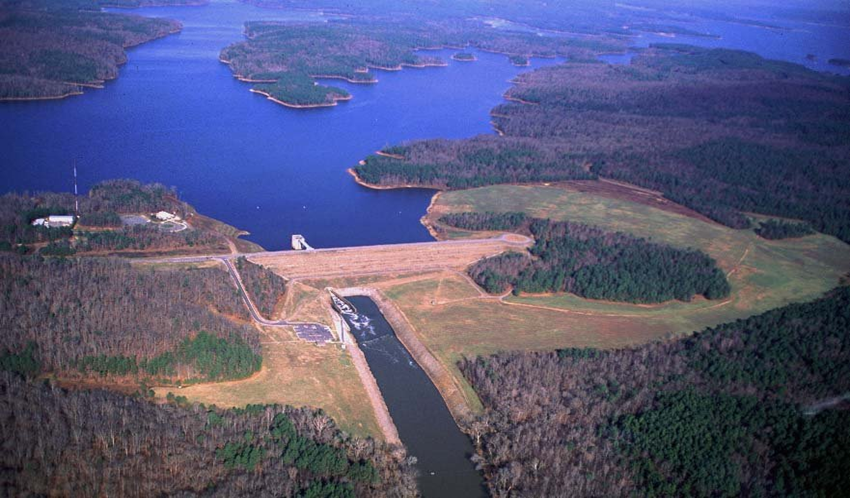 Wilmington district Reservoir operations
Jordan
Michael A (Tony) Young, P.E.
Water Management Chief
Wilmington District
Date: 08 May 2019
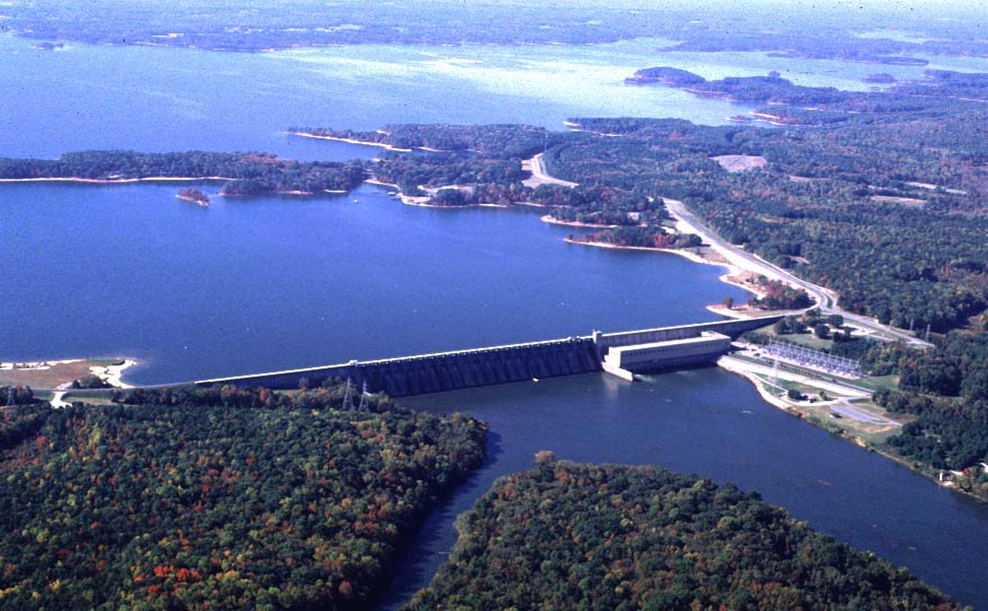 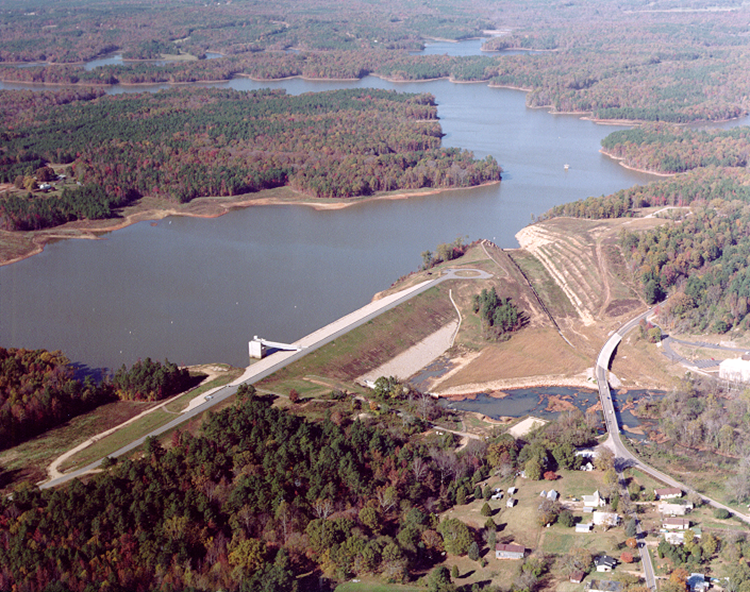 Falls
Kerr
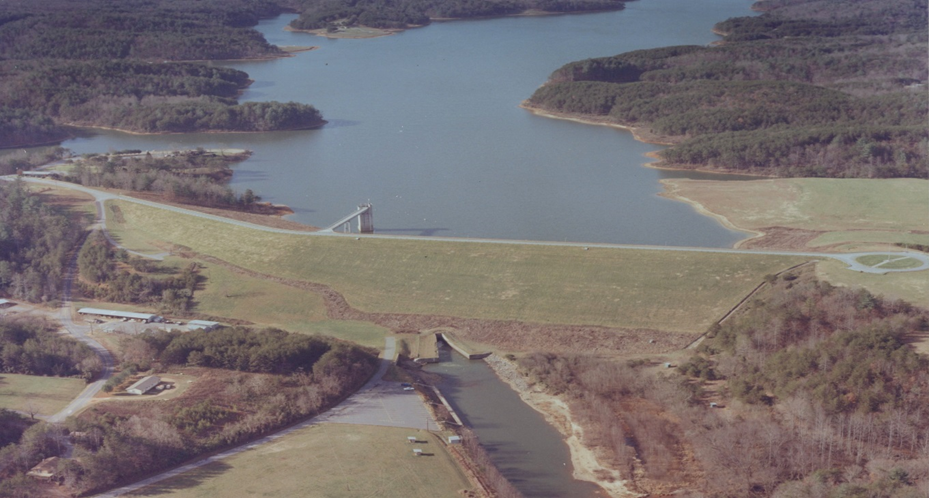 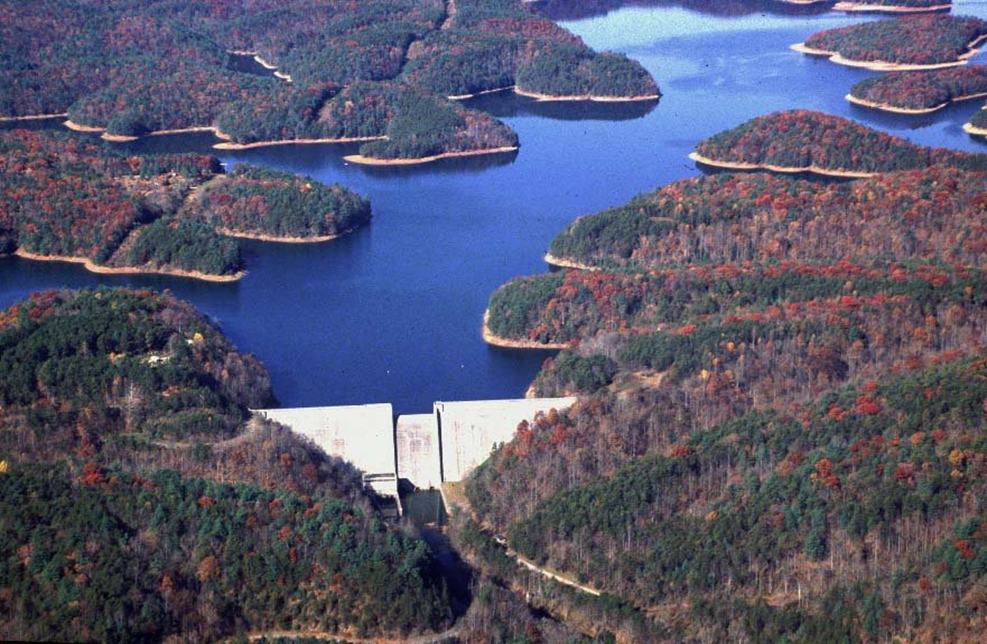 Philpott
Scott
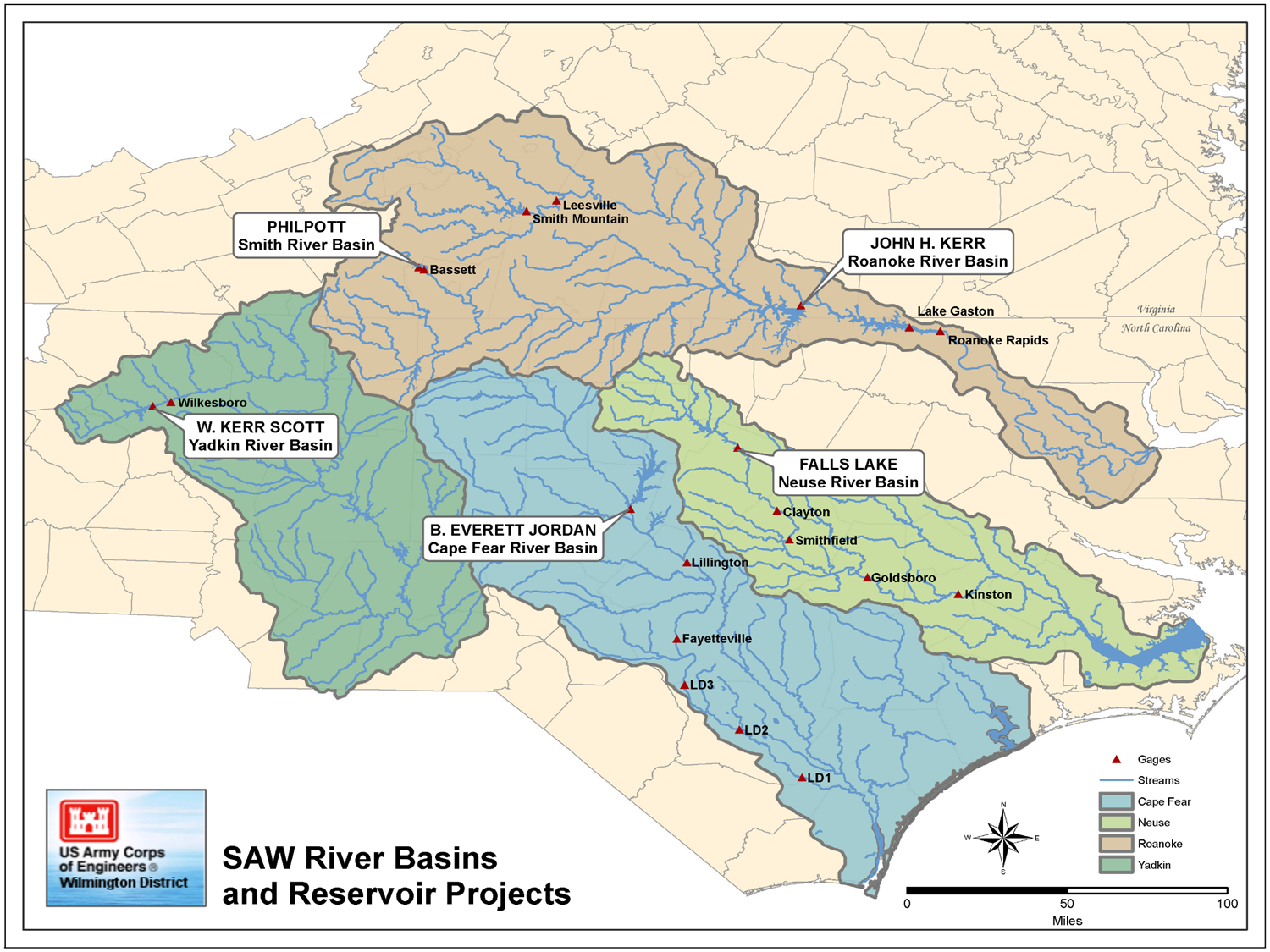 Example slides
Water Management Goals
Flood Control
Hydropower
Water Supply
Water Quality & Low Flow Augmentation 
Recreation
Fish & Wildlife Enhancement
Maximize congressionally authorized purposes within existing operational guidelines

Predictable responses to varying conditions

Actively inform affected stakeholders
Water Management Goals
Maximize congressionally authorized purposes within existing operational guidelines

Predictable responses to varying conditions

Actively inform affected stakeholders
Specific Water Control Plans for each Project
Flood Operations
Drought Contingency Plans
Deviations
Water Management Goals
Maximize congressionally authorized purposes within existing operational guidelines

Predictable responses to varying conditions

Actively inform affected stakeholders
Weekly status report & call

Face-to-face meetings 

Positive, routine interaction

“Door to the Corps” for many stakeholders
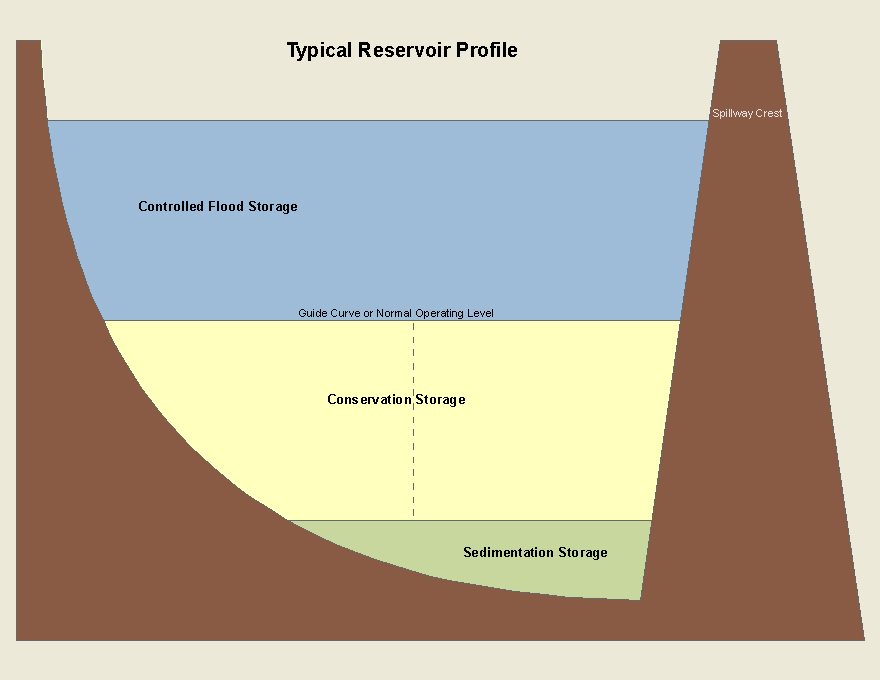 Typical Reservoir Profile
Controlled Flood Storage
Example slides
Guide Curve (Normal Operating Level)
Conservation Storage
(Water Supply, Water Quality, Power)
Each storage pool tracked separately
Sedimentation Storage
Guide Curve (Constant)
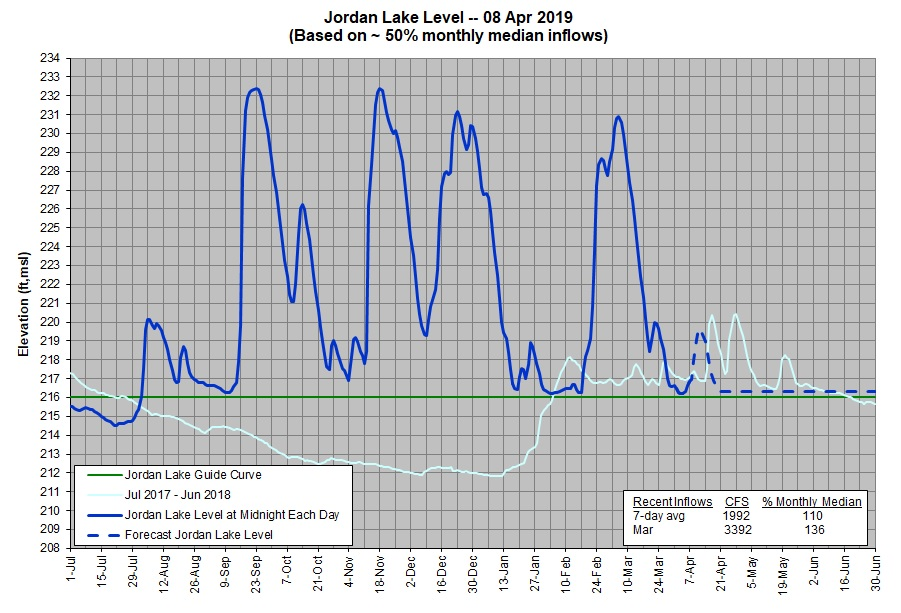 Example slides
Guide Curve (Varying)
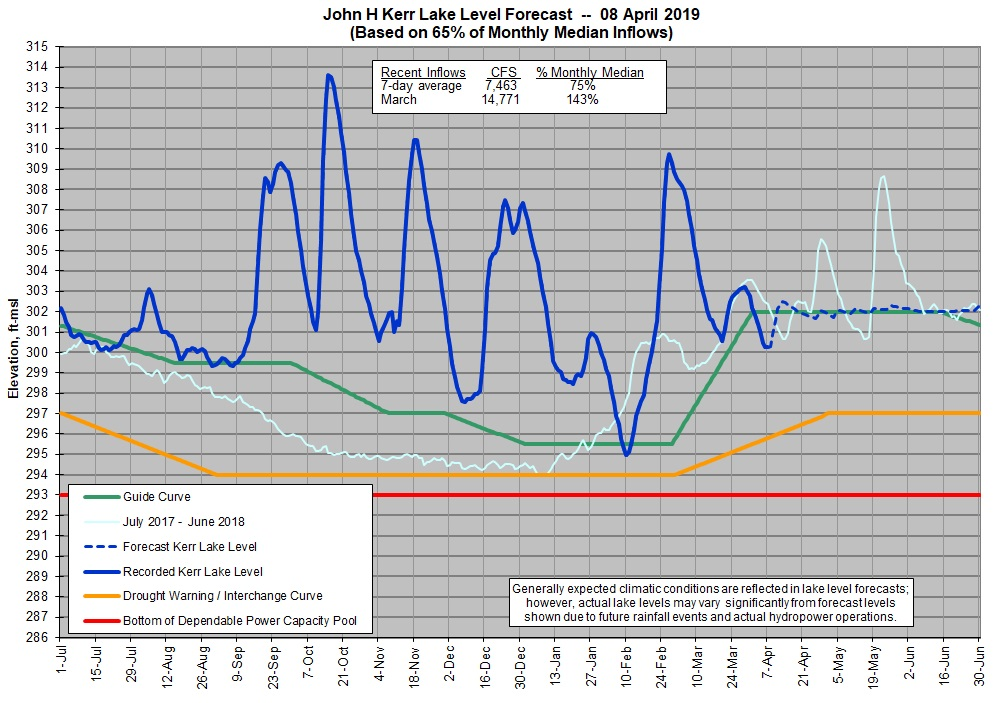 Example slides
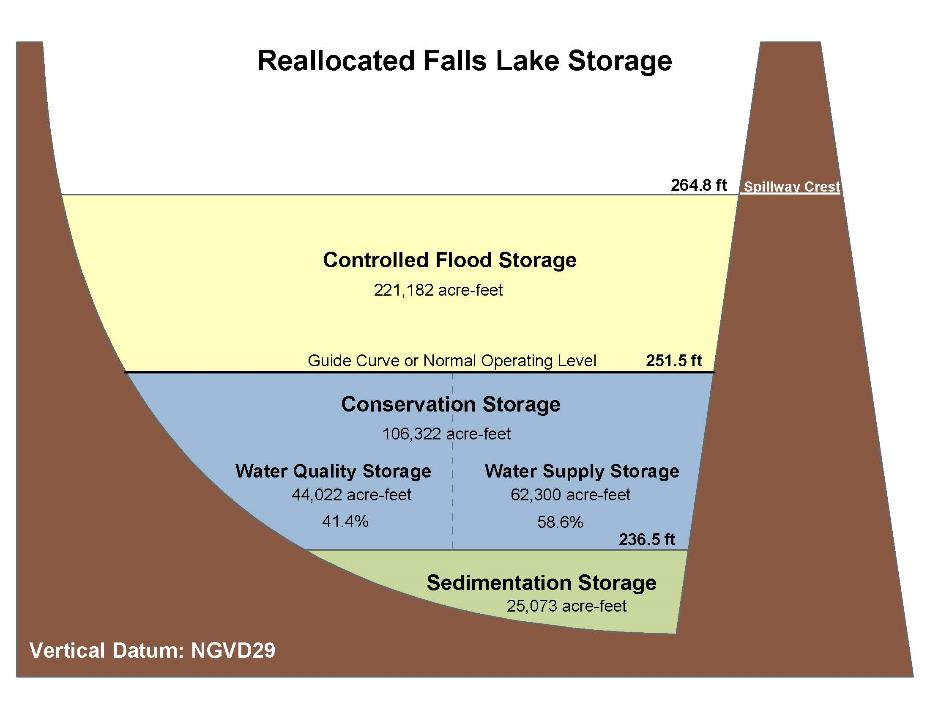 Guide Curve (Varying)
Example slides
B. Everett Jordan Dam and Lake
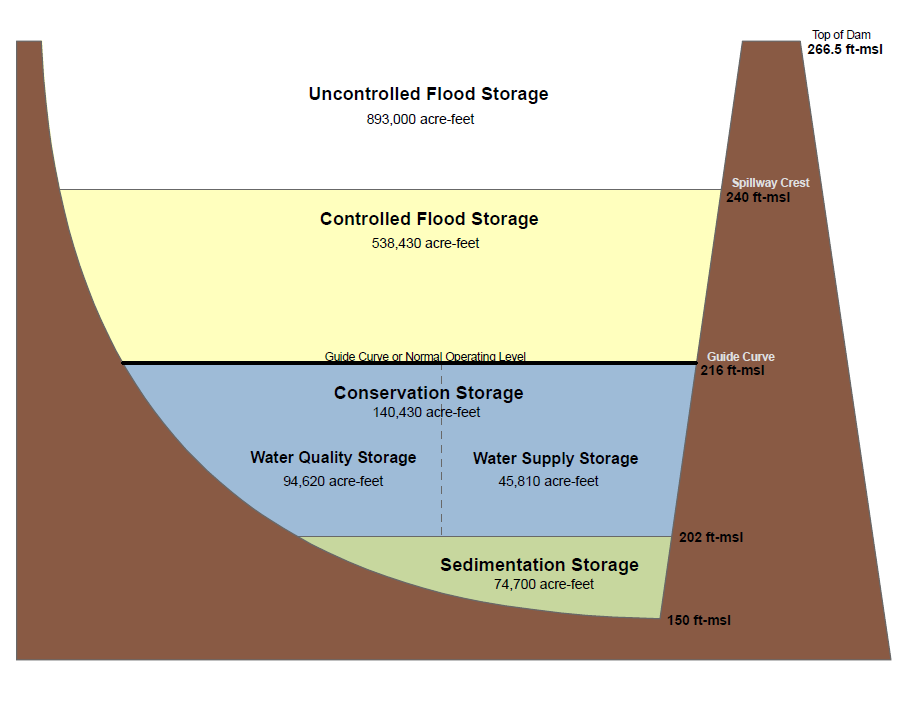 32.6%
67.4%
W Kerr Scott
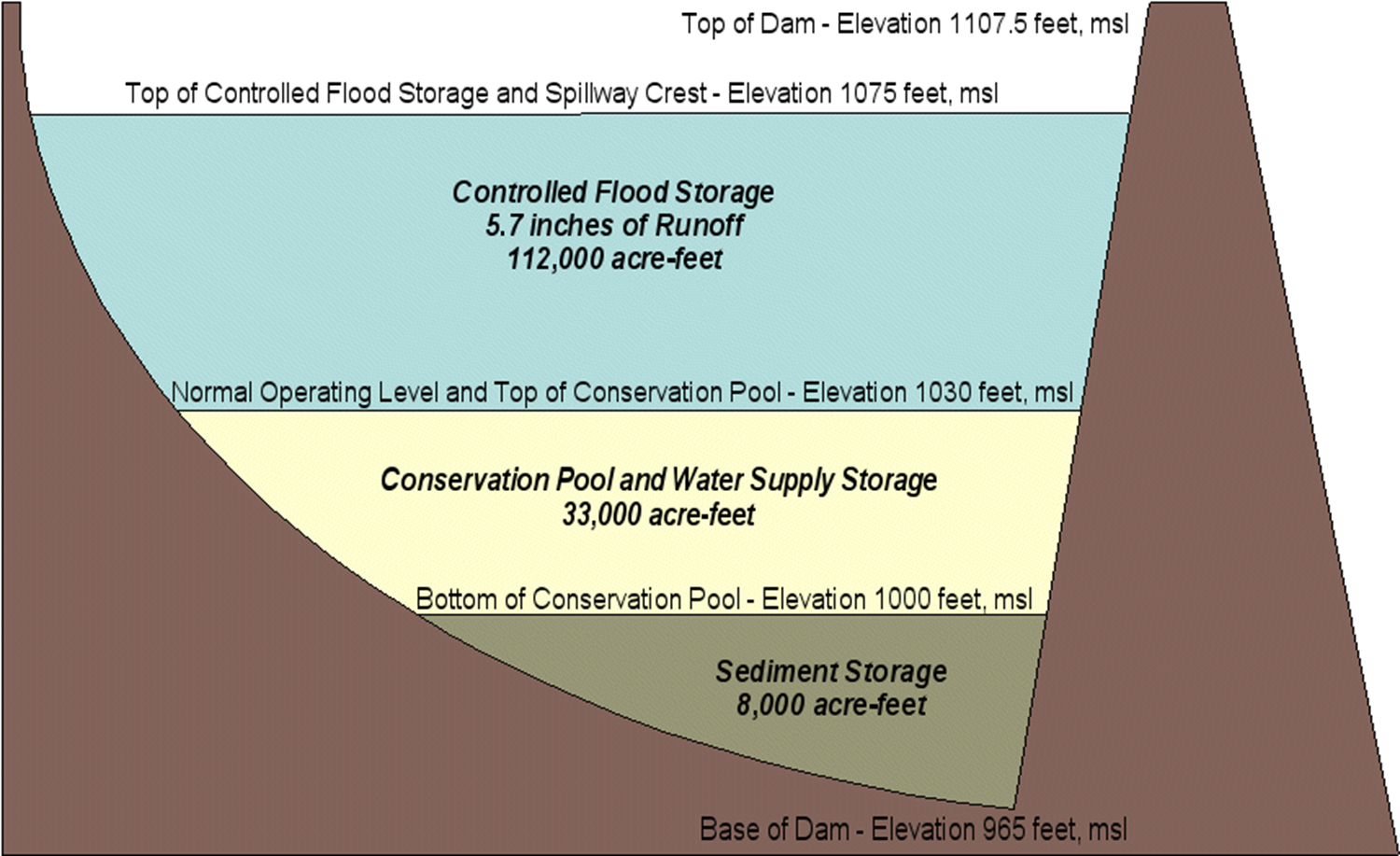 Example slides
John H Kerr
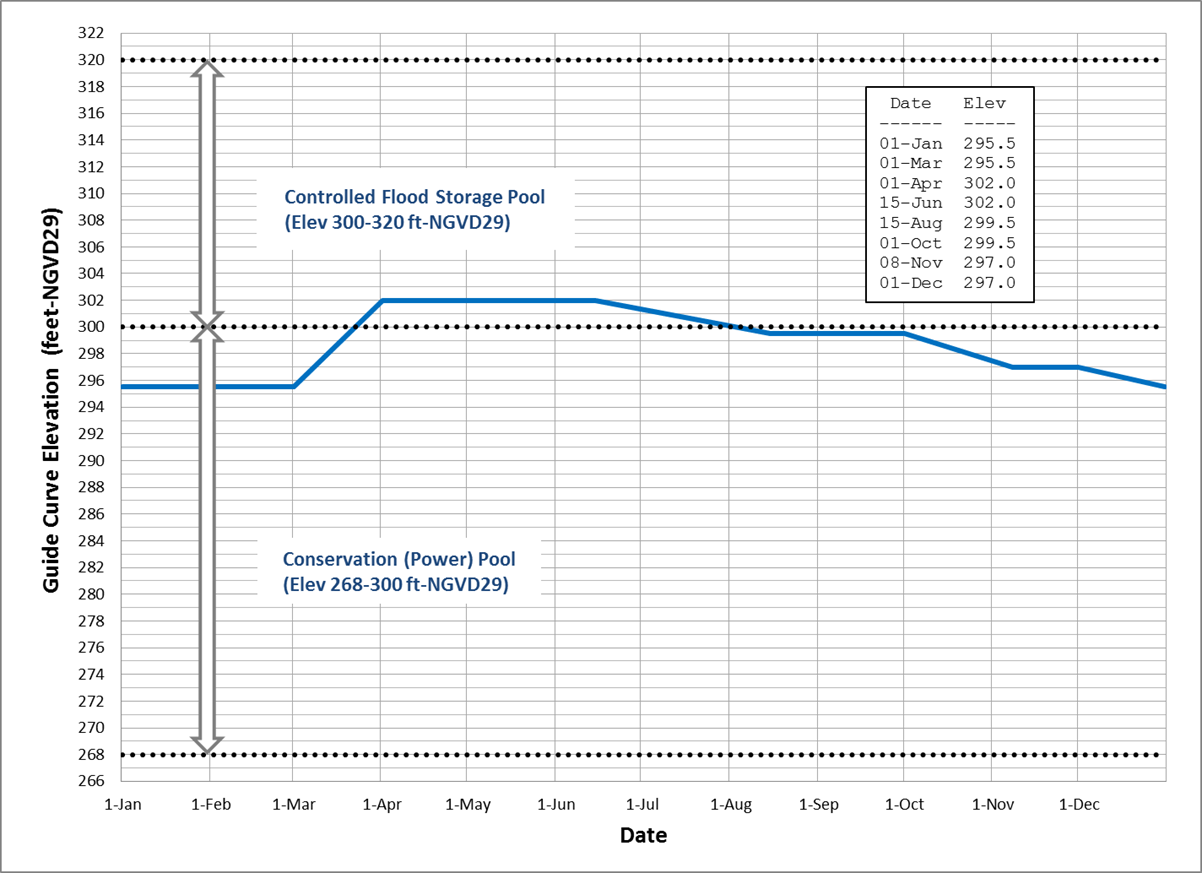 Example slides
Flood Operations
Temporary storage of floodwaters for release at controlled, non-damaging or less-damaging rates

Releases based on water-on-the ground…not forecasts (no pre-releases)

WCP establishes release protocols (control pts, stage/release limits, etc)

Jordan -- Fayetteville primary flood control point

Falls -- Clayton primary FC point, but consideration of farther downstream (Goldsboro/Kinston)

Scott – Wilkesboro primary FC point

Kerr – Recently changed; weekly releases ≈ previous week’s inflows (up to 35,000 cfs)
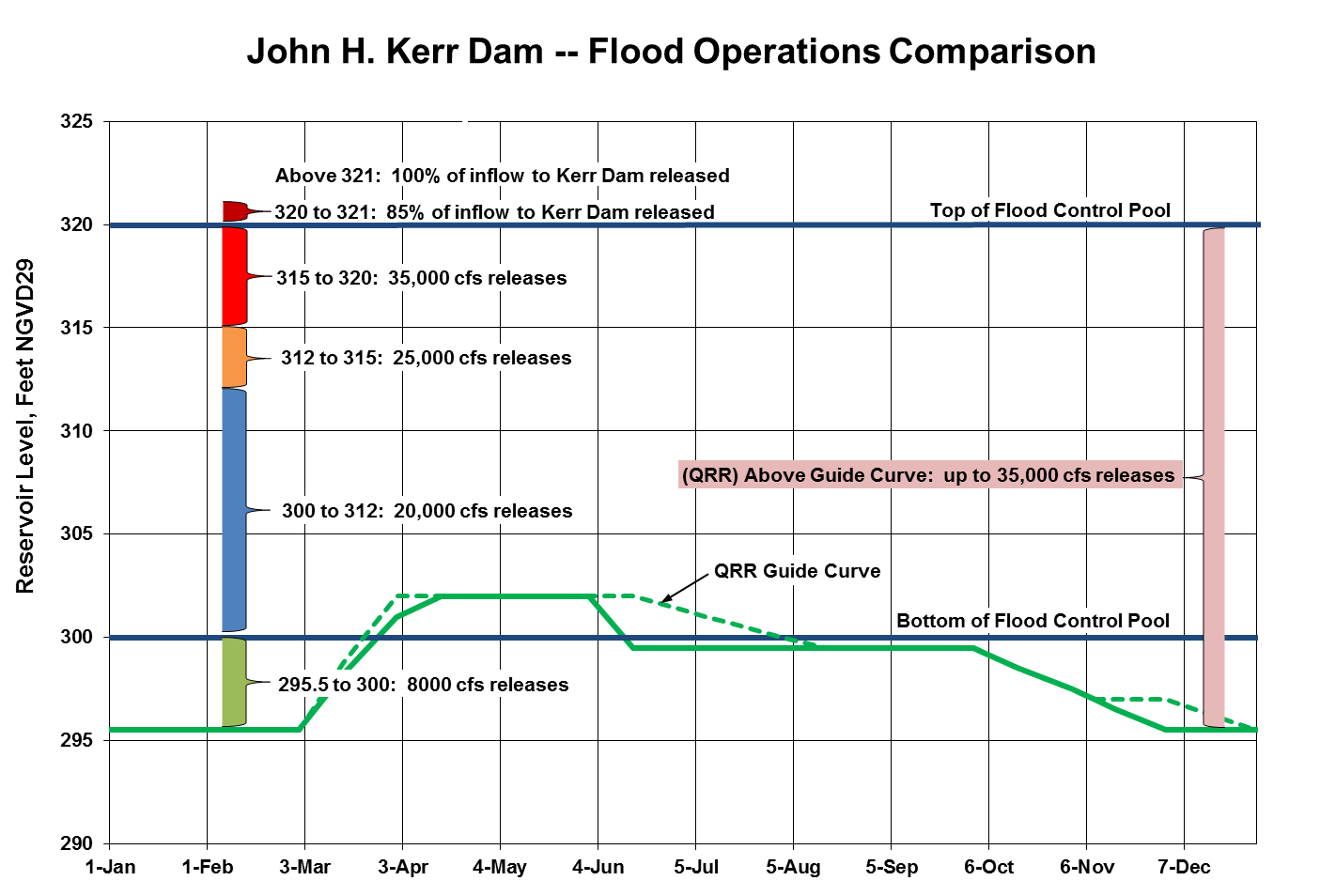 Guide Curve (Varying)
Example slides
Water Quality & Low-Flow Augmentation
Releases to meet minimum downstream flow targets during low flows

Drought Contingency Plans to conserve WQ storage

Jordan (WQ 67.4% of conservation pool) 
600+/-50 cfs minimum flow target at Lillington (~24 miles downstream)
Reduced target when WQ storage drops below 80% (very proactive)

Falls (WQ 41.4% of conservation pool) 
Immediately below dam (100 cfs Apr-Oct; ~60 cfs Nov-Mar)
Downstream (~33 miles) at Clayton (254 cfs Apr-Oct; 184 cfs Nov-Mar)

Scott (No WQ storage) 
400 cfs minimum flow target at Wilkesboro (5.5 miles downstream).
Reduced flow target when lake is more than a foot below guide curve

Kerr (No WQ storage) 
Minimum energy meets downstream minimum flow requirements
Water Supply
Jordan
 WS storage:  45,800 AF (32.6% of conservation pool)
 Estimated yield ~100 MGD
 100% allocated to State of NC
 95.9% of WS storage “reallocated” by State of NC
 
Falls
 WS storage:  62,300 AF (58.6% of conservation pool)		(previously 45,000 AF)
 Estimated yield ~84 MGD					(previously ~69 MGD)
 100% allocated to City of Raleigh

Scott
 WS storage:  33,000 AF (100% of conservation pool)
 100% allocated jointly to City of Winston-Salem and Wilkes County
 Water released as requested/needed for W-S (min releases adequate so far)
 Wilkesboro/N Wilkesboro pursuing reservoir intake using County’s storage
 Detailed yield analysis needed (perhaps as much as 150 MGD)
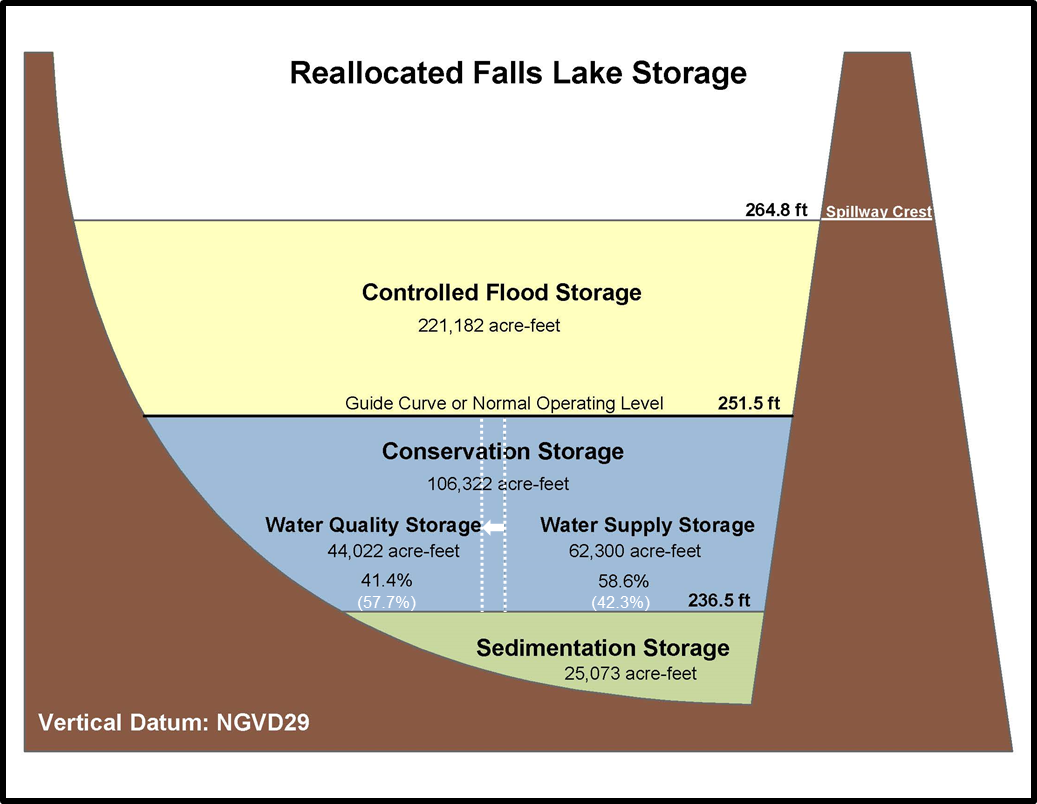 Guide Curve (Varying)
Example slides
Falls Storage Reallocation – Why it Worked
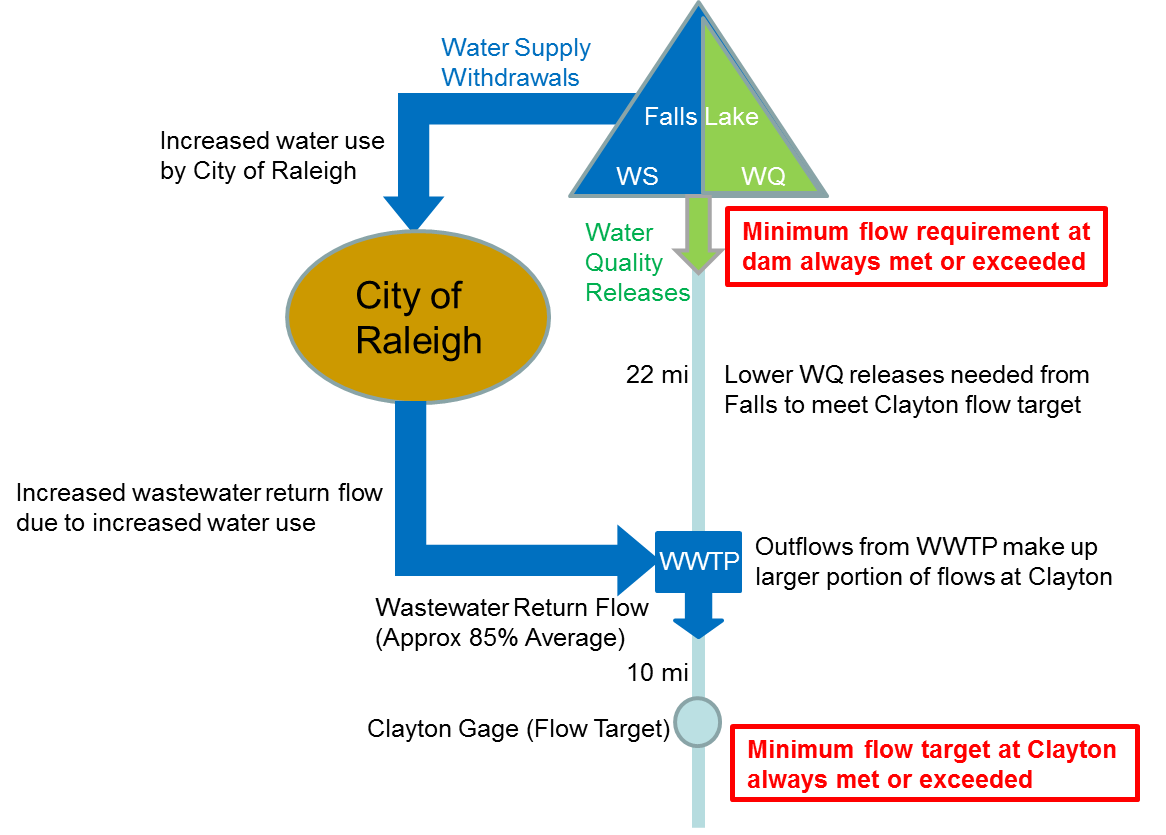 John H Kerr Water Supply allocations
All Water Supply storage reallocated from Power Pool